Муниципальное автономное образовательное учреждение средняя общеобразовательная школа № 7
Мое генеалогическое древо
Выполнил работу:
Ученик 3»А» класса
Филатов Сергей Ильич
Руководитель: уч.нач.классов Конева Е.А.
2021 год.
Цель работы: 
составить генеалогическое древо моей семьи.

	Задача: 
- узнать интересные истории из жизни своих предков. 
- собрать и сохранить материал об истории семьи для последующих поколений.
	Методы исследования: 
 Опрос родственников;
 Изучение семейных архивов, фотографий;
 Анализ полученной информации.
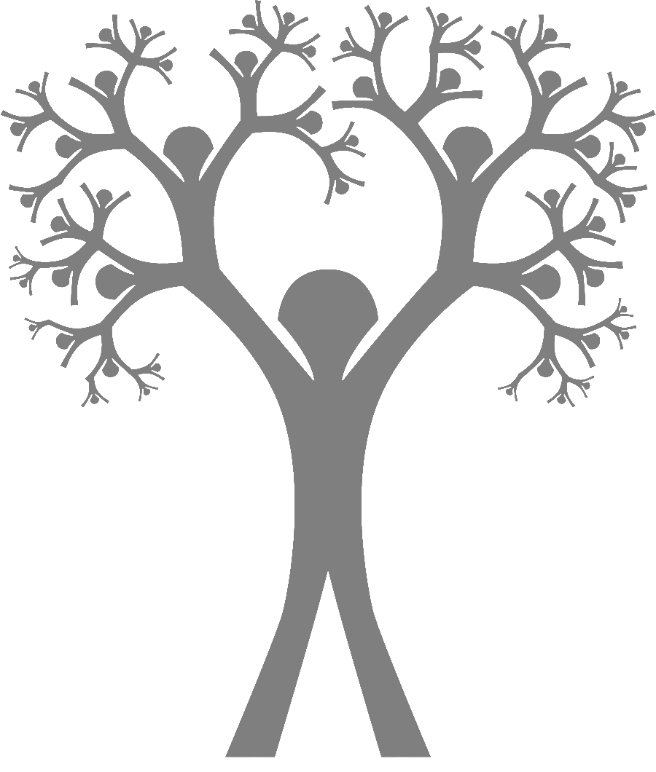 Генеалогия с греческого языка – родословная. Это наука, изучающая происхождение людей и отношения родства между ними. Каждый человек происходит от другого человека, поэтому каждому будет любопытно узнать, кто были у него предки и откуда происходит фамилия рода. Изучая свой род, человек понимает историю страны, узнаёт культурные обычаи и традиции разных поколений.      
Генеалогическое древо – это краткое и наглядное отображение семейной истории в виде дерева, которое информирует о родственных отношениях. 
Я считаю, что каждый человек должен знать и помнить откуда он родом, кто его близкие родственники. Верность семейным традициям, память о тех, кого уже давно нет, наполняет нашу жизнь огромным смыслом. 
Не надо забывать своих родных!
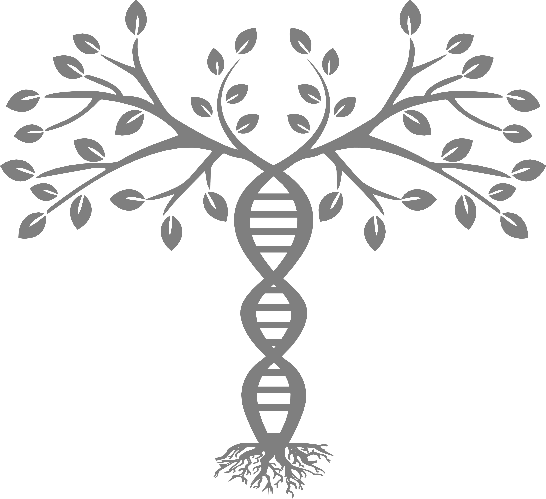 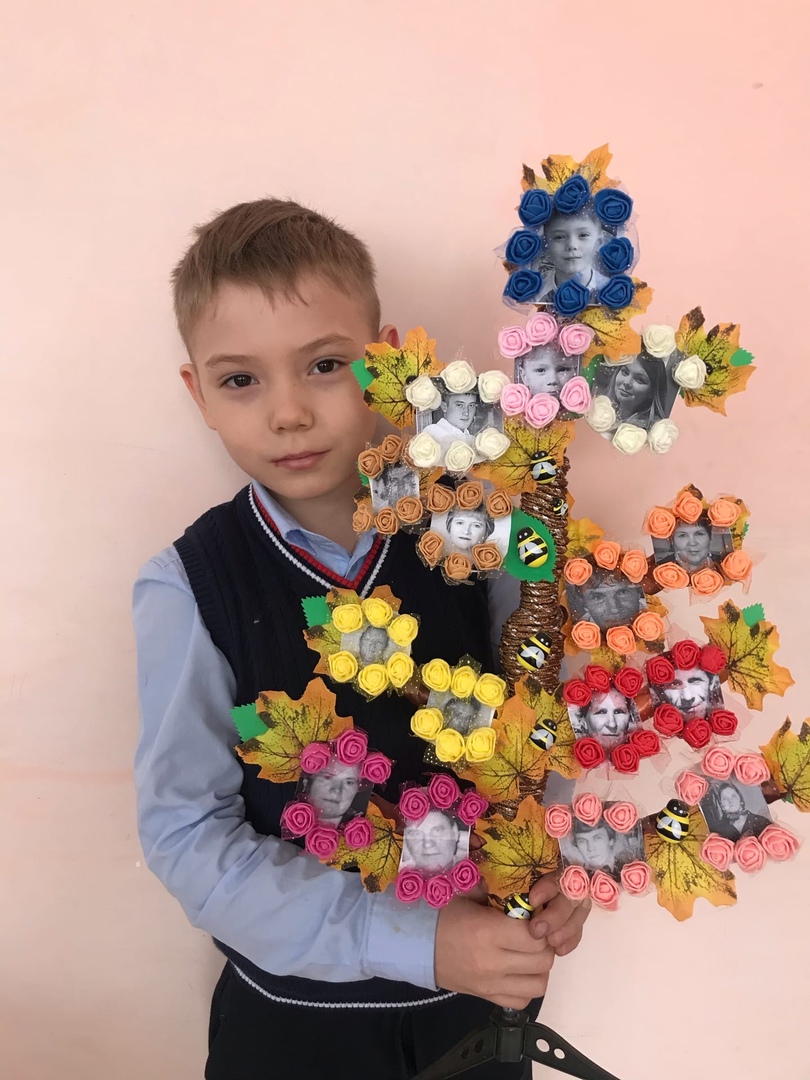 Мое генеалогическое древо.
Мой папа Филатов Илья Сергеевич, родился в городе Стерлитамак, но жил селе Петровское. Там он окончил среднюю школу и Петровское профессиональное училище. 
По характеру он веселый, но и в меру строгий. 
Мой папа коллекционирует разные монеты.
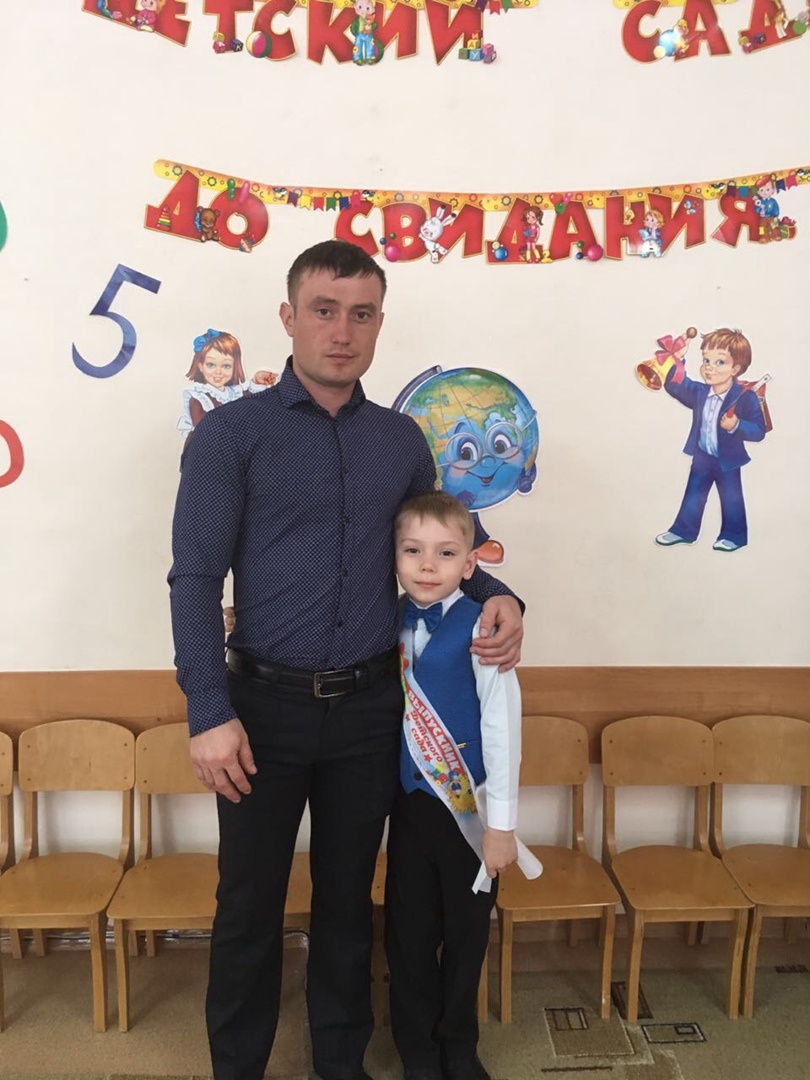 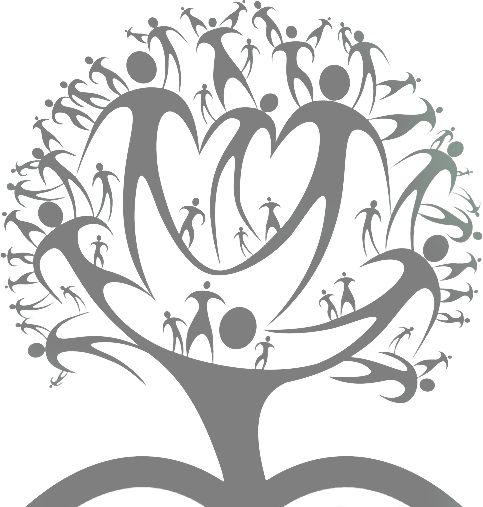 Мои родители
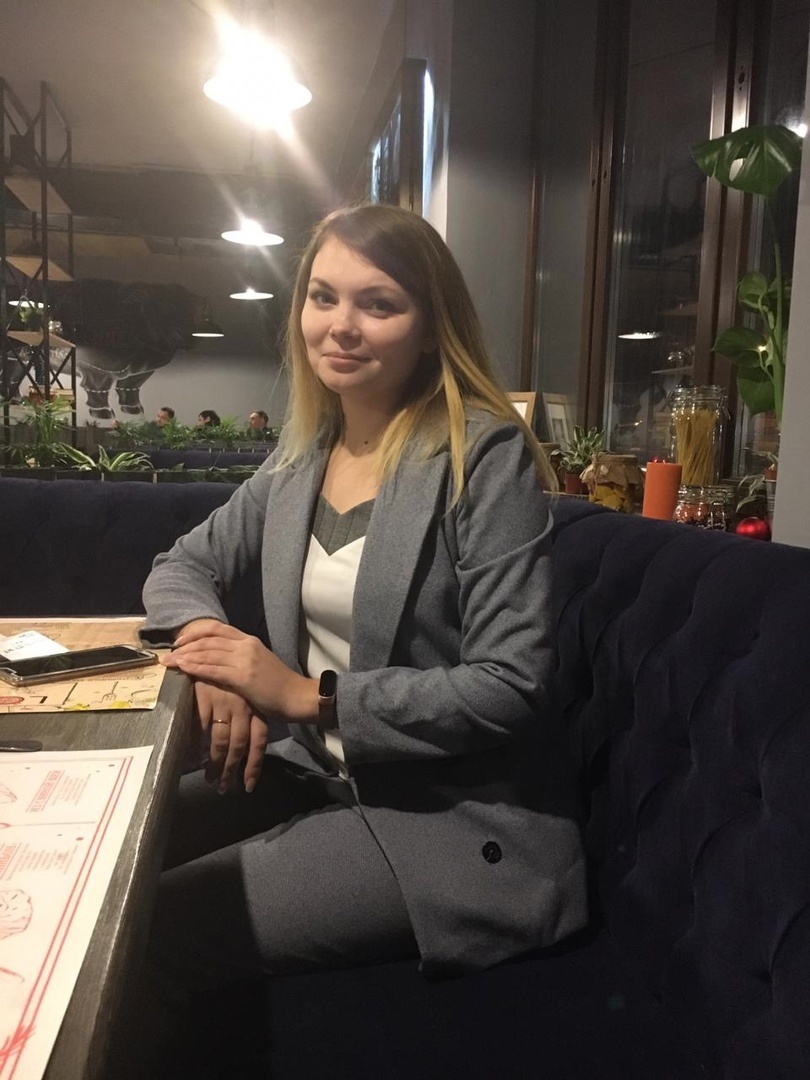 Моя мама Филатова Антонина Федоровна, родилась в городе Стерлитамак, окончила 9 классов в Гимназии № 2, затем поступила в БГУ (БАШКИРСКИЙ ГОСУДАРСТВЕННЫЙ УНИВЕРСИТЕТ), а после окончила МПСИ (МОСКОВСКИЙ ПСИХОЛОГО-СОЦИАЛЬНЫЙ ИНСТИТУТ). 
По характеру она спокойная, добрая, отзывчивая. 
Мама любит делать со мной разные поделки в различных техниках и с разными материалами.
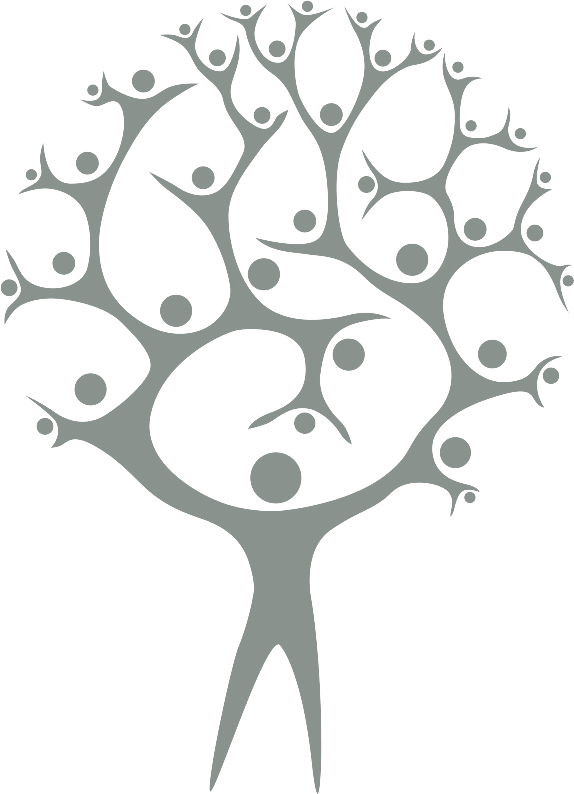 Мои родители
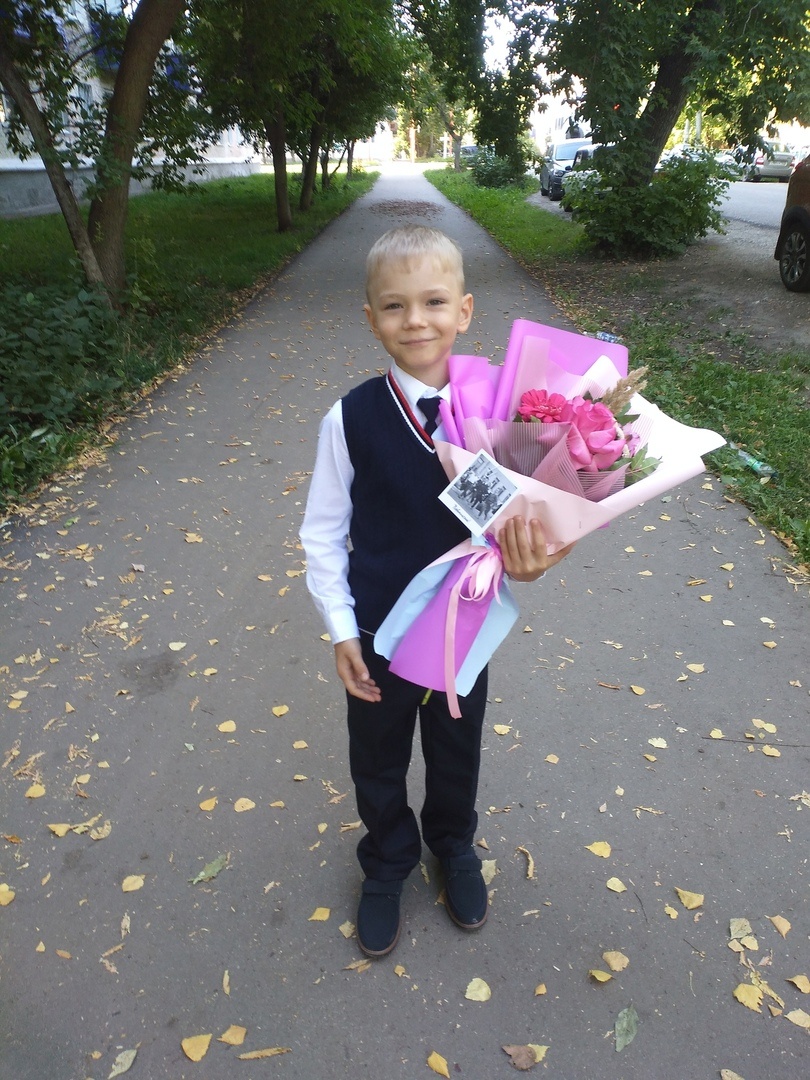 Мой младший брат Филатов Иван Ильич, в том году поступил в первый класс. Мы учимся теперь в одной школе.
Иван очень веселый и озорной мальчик.
Мой братик
По маминой линии:
Дедушка Барменков Федор Алексеевич, 08.04.1962
Бабушка Барменкова Роза Фаритовна, 21.07.1958
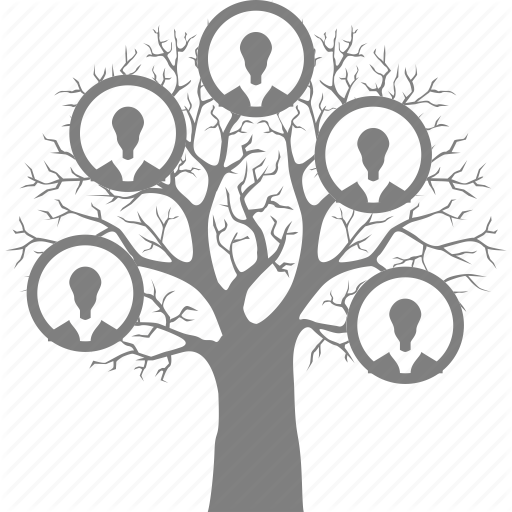 Мои дедушки и бабушки.
По папиной линии:
Дедушка Филатов Сергей Иванович, 11.02.1972
Бабушка Филатова Антонина Михайловна, 24.06.1975
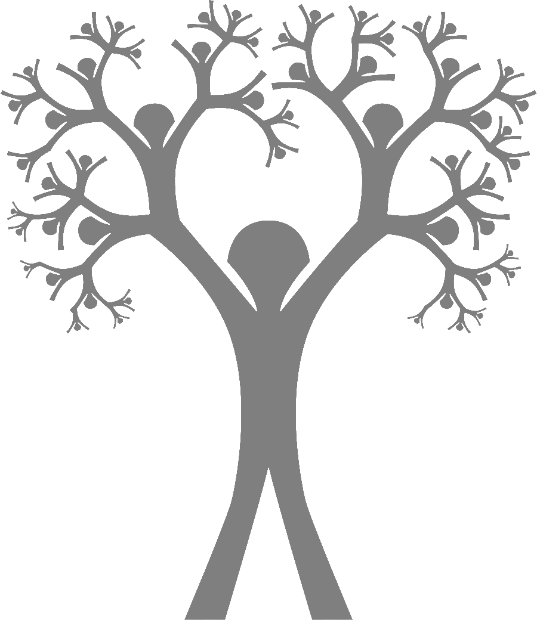 Мои дедушки и бабушки.
Но сегодня я хочу рассказать о своем прадедушке Василии Стефановиче. Он родился в русском селе Подгорное в 1913 году, прожил достойную жизнь, создал крепкую семью. У него было 8 детей. А главное он ветеран Великой Отечественной войны. Моя мама мне много рассказывала о нем. Говорит, что он был всегда веселым человеком, несмотря не нелегкую судьбу. Любил играть на гармони. Но очень не любил рассказывать о войне. И за всю жизнь он поведал только одну военную историю.
 Призвали его на фронт, выдали обмундирование. Выдали им одну винтовку и 3 патрона на троих. Как хочешь, так и воюй, говорил он. В основном бились в рукопашную.  В первый же день погиб один из них, через неделю погиб второй сослуживец. Так и досталась та проклятая винтовка моему прадедушке. Когда он это рассказывал, говорила мама, он расстраивался. Но прошел год, другой, в окопах на передовой в очередной атаке на фашистов мой прадедушка заслонил от пули снайпера своего командира и был тяжело ранен. Он долго пробыл в госпитале и был комиссован домой.
Им гордится вся семья
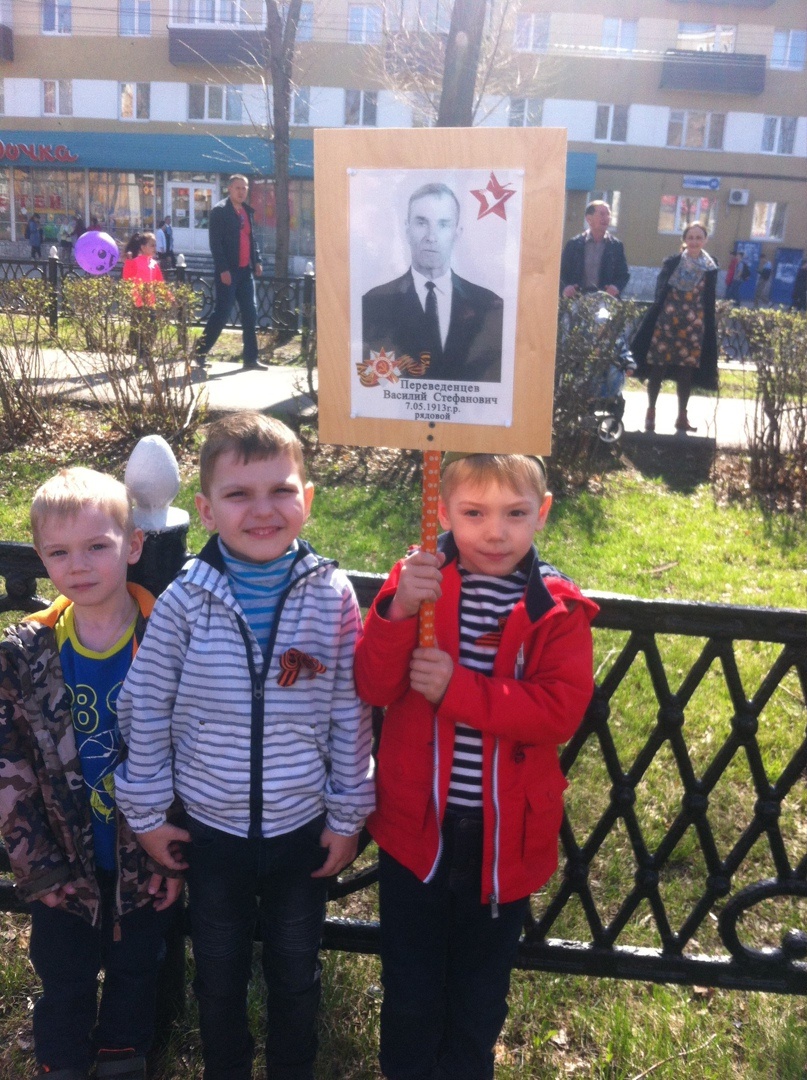 Вернувшись в свою родную деревню, он и здесь отличился.
 Поймал дезертира в лесу, который воровал и скрывался в деревне. 
Вот таким человеком был мой прадедушка Василий Стефанович.  Каждый год я гордо несу его портрет в бессмертном полку.
Им годится вся семья
Работая над данным проектом, мы выполнили все поставленные мною задачи. Составили генеалогическое древо, изучили историю своей семьи, многое узнали о своих предках и их образе жизни. Интересно было послушать рассказы о своих близких и дальних родственниках. 
Я узнал, что история моей семьи связана с историей моей страны:
- Великая Отечественная война (1941-1945гг.);
Эта историческая дата очень сильно повлияли на судьбу моих предков.
Данная работа может иметь продолжение. Некоторые рассказы и воспоминания, не вошедшие в проект, имеют ценность лишь для меня и моей семьи. Мне хотелось бы глубже исследовать свое генеалогическое древо
Вывод
Свое выступление хотел бы закончить стихотворение собственного сочинения:
Любил он пчёл и лошадейИграл он на гармониВсегда с улыбкой на лицеВстречал нас на порогеНо и работать он любилИзбу срубить, да печь сложитьИ всем всегда он говорилДостойно нужно житьИ даже злая та войнаЕго дух не сломилаМоя душа лишь гордостью полнаТем ,что потомок я Василия
Спасибо за внимание!